网络安全技术
刘振

上海交通大学 计算机科学与工程系
电信群楼3-509 
liuzhen@sjtu.edu.cn
1
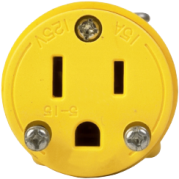 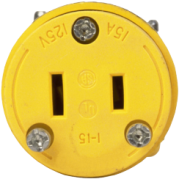 Secure Socket Layer
SSL and IPSec                                                                                                        2
application

transport

network

link

physical
Socket layer
“Socket layer” lives between application and transport layers
SSL usually lies between HTTP and TCP
User
Socket
“layer”
OS
NIC
SSL and IPSec                                                                                                        3
What is SSL?
SSL is the protocol used for most secure transactions over the Internet
For example, if you want to buy a book at amazon.com…
You want to be sure that you are dealing with Amazon (one-way authentication)
Your credit card information must be protected in transit (data confidentiality)
As long as you have money, Amazon doesn’t care who you are (authentication need not to be mutual)
SSL and IPSec                                                                                                        4
Simple SSL-like Protocol
I’d like to talk to you securely
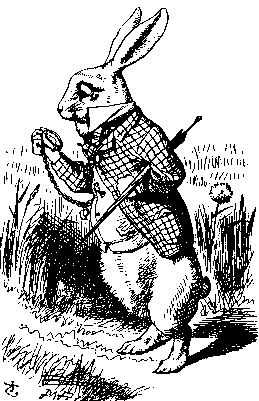 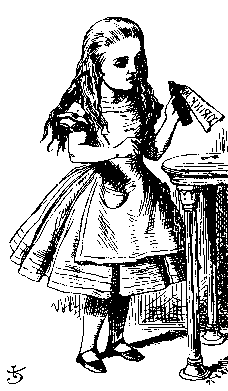 CertB
{KAB}Bob
encrypted HTTP using KAB
Bob
Alice
Is Alice sure she’s talking to Bob?
Achieve Data Confentiality?
Forward secrecy?
SSL and IPSec                                                                                                        5
Simplified SSL Protocol
RA
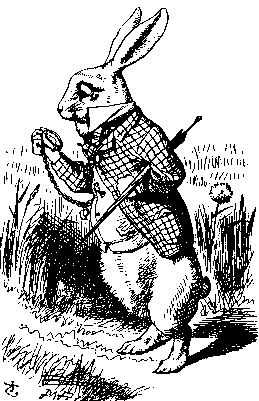 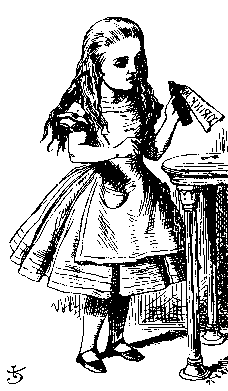 CertB, RB
{S}B, E(K, h(msgs || K))
h(msgs || K)
Data encrypted under K
Bob
Alice
S is randomly chosen by Alice
K = h(S,RA,RB)
msgs = all previous messages

Forward secrecy?
SSL and IPSec                                                                                                        6
SSL Sessions vs Connections
SSL designed for use with HTTP 1.0
HTTP 1.0 usually opens multiple simultaneous (parallel) connections
SSL session establishment is costly
Due to public key operations
SSL has an efficient protocol for opening new connections given an existing session
SSL and IPSec                                                                                                        7
SSL Connection
RA
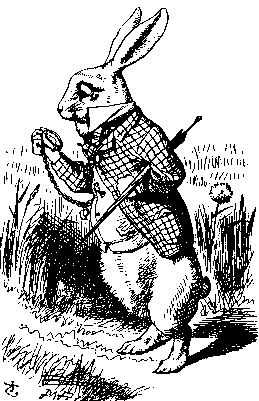 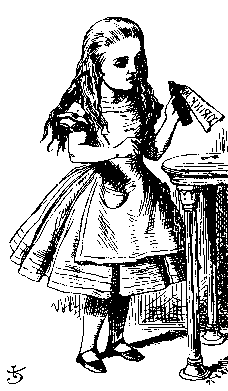 RB, h(msgs || K)
h(msgs || K)
Data encrypted under K
Bob
Alice
Assuming SSL session exists
So S is already known to Alice and Bob
Again, K = h(S,RA,RB)
No public key operations! (relies on known S)
SSL and IPSec                                                                                                        8
IPSec
SSL and IPSec                                                                                                        9
application

transport

network

link

physical
IPSec and SSL
IPSec lives at the network layer
IPSec is transparent to applications
User
SSL
OS
IPSec
NIC
SSL and IPSec                                                                                                        10
IKE and ESP/AH
Two parts to discuss
Establish a session key – IKE (Internet Key Exchange)
How a secure channel works – ESP or AH (Encapsulating Security Payload, Authentication Header )

In SSL, it also has these two parts
We have only discussed the first part – establishing a session key
We didn’t discuss how the secure channel works
SSL and IPSec                                                                                                        11
IKE
IKE has 2 phases
Phase 1  master session key setup
Phase 2  ESP and/or AH key setup
Phase 1 is comparable to SSL session 
Phase 2 is comparable to SSL connection

In this course, we don’t cover Phase 2
SSL and IPSec                                                                                                        12
IKE Phase 1
Three ways to run phase 1
Public key encryption based
Signature based
Symmetric key based
For each of these, there are two different “modes” to choose from
Main mode
Aggressive mode
There are 6 variants of IKE Phase 1!
Evidence that IPSec is over-engineered?
SSL and IPSec                                                                                                        13
IKE Phase 1
According to the IKE specification,
Main mode MUST be implemented
Aggressive mode SHOULD be implemented
In other words, if aggressive mode is not implemented, “you should feel guilty about it”
SSL and IPSec                                                                                                        14
IKE Phase 1: Signature Based (Main Mode)
CP
CS
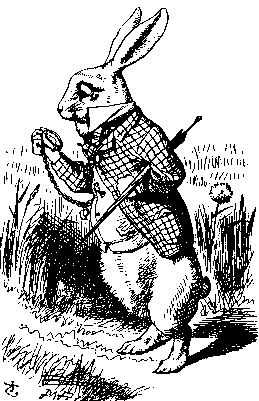 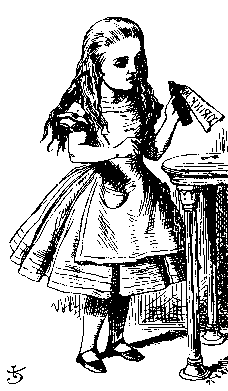 ga mod p, RA
gb mod p, RB
E(K, “Alice” || proofA)
Alice
Bob
E(K, “Bob” || proofB)
CP = crypto proposed, CS = crypto selected
K = h(gab mod p, RA, RB)
SKEYID = h(RA, RB, gab mod p)
proofA = [h(SKEYID, ga mod p, gb mod p, CP, “Alice”)]Alice
SSL and IPSec                                                                                                        15
IKE Phase 1: Signature Based (Aggressive Mode)
“Alice”, ga mod p, RA, CP
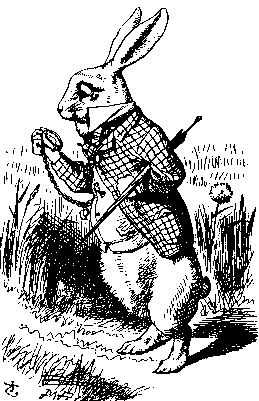 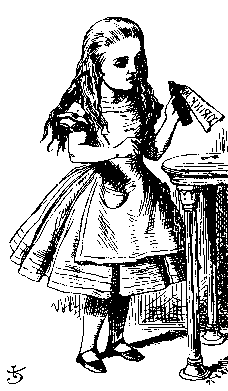 “Bob”, RB, 
gb mod p, CS, proofB
proofA
Bob
Alice
Main difference from main mode
Not trying to protect identities
Cannot negotiate g or p
SSL and IPSec                                                                                                        16
IKE Phase 1: Symmetric Key Based (Main Mode)
CP
CS
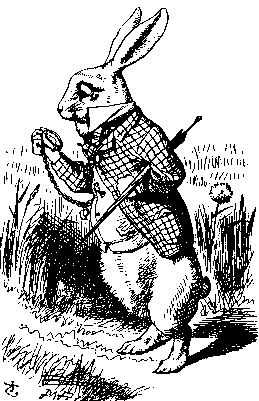 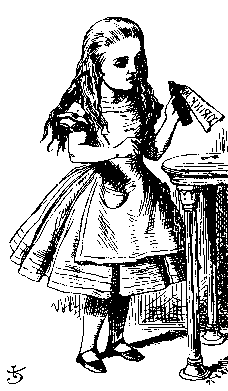 ga mod p, RA
gb mod p, RB
E(K, “Alice” || proofA)
Bob
Alice
E(K, “Bob” || proofB)
KAB = symmetric key shared in advance 
K = h(gab mod p, RA, RB, KAB)
SKEYID = h(K, gab mod p)
proofA = h(SKEYID,ga mod p, gb mod p, CP,“Alice”)
SSL and IPSec                                                                                                        17
Problems with Symmetric Key Based (Main Mode)
Catch
Alice sends her ID in message 5
Alice’s ID encrypted with K
To find K Bob must know KAB
To get KAB Bob must know he’s talking to Alice!
Result: Alice’s ID must be IP address!
SSL and IPSec                                                                                                        18
IKE Phase 1: Symmetric Key Based (Aggressive Mode)
“Alice”, ga mod p, RA, CP
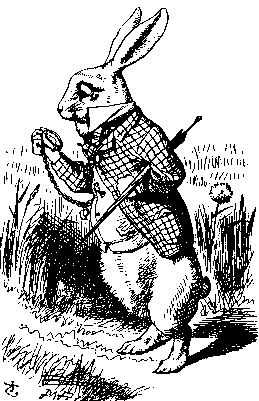 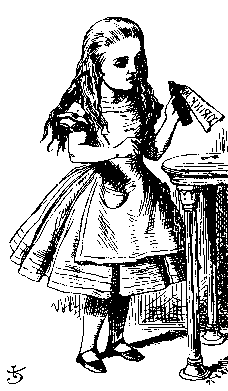 “Bob”, RB, 
gb mod p, CS, proofB
proofA
Alice
Bob
Same format as digital signature aggressive mode
Not trying to hide identities…
As a result, does not have problems of main mode
SSL and IPSec                                                                                                        19
IKE Phase 1: Public Key Encryption Based (Main Mode)
CP
CS
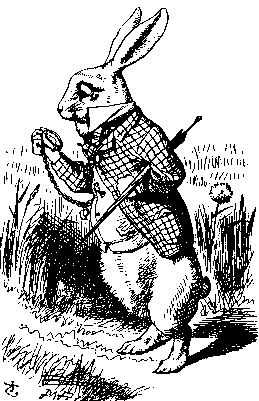 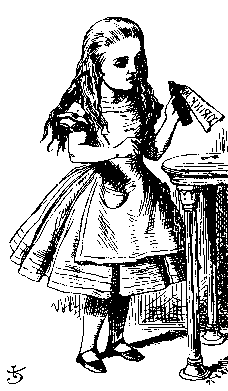 ga mod p, {RA}Bob, {“Alice”}Bob
gb mod p, {RB}Alice, {“Bob”}Alice
E(K, proofA)
Bob
Alice
E(K, proofB)
K = h(gab mod p, RA, RB)
SKEYID = h(RA, RB, gab mod p)
proofA = h(SKEYID, ga mod p, gb mod p, CP,“Alice”)
SSL and IPSec                                                                                                        20
IKE Phase 1: Public Key Encryption Based (Aggressive Mode)
CP, ga mod p,
{“Alice”}Bob, {RA}Bob
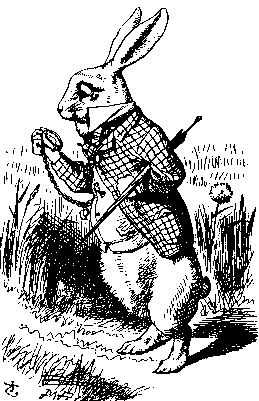 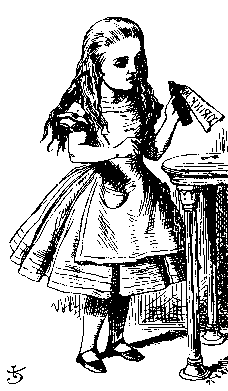 CS, gb mod p, 
{“Bob”}Alice, {RB}Alice, proofB
proofA
Bob
Alice
K, proofA, proofB computed as in main mode
Note that identities are hidden
The only aggressive mode to hide identities
Then why have main mode?
SSL and IPSec                                                                                                        21
Public Key Encryption Issue?
Public key encryption, aggressive mode
Suppose Trudy generates
Exponents a and b
Nonces RA and RB
Trudy can compute “valid” keys and proofs: gab mod p, K, SKEYID, proofA and proofB
Also true of main mode
SSL and IPSec                                                                                                        22
Public Key Encryption Issue?
CP, ga mod p,
{“Alice”}Bob, {RA}Bob
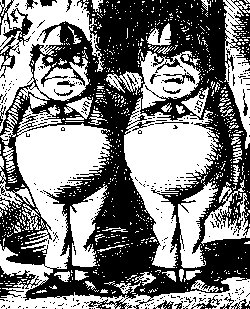 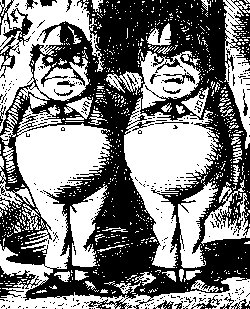 CS, gb mod p, 
{“Bob”}Alice, {RB}Alice, proofB
Trudy
as Alice
Trudy
as Bob
proofA
Trudy can create exchange that appears to be between Alice and Bob
Appears valid to any observer, including Alice and Bob!
SSL and IPSec                                                                                                        23
Plausible Deniability
A security failure?
In this mode of IPSec, it is a feature!
Plausible deniability: Alice and Bob can deny that any conversation has taken place!
In some cases it might be a security failure
If Alice makes a purchase from Bob, she could later repudiate it (unless she had signed)
SSL and IPSec                                                                                                        24
Summary
SSL
IPSec
25